Изменение актов Правительства РФ по вопросам ценообразования в области регулируемых цен (тарифов) в электроэнергетике
Постановление Правительства Российской Федерации 
от 4 декабря 2017 г. № 1468 
«О внесении изменений в некоторые акты Правительства Российской Федерации по вопросу установления регулируемых цен (тарифов) в электроэнергетике»
1
Изменение нормативных правовых актов по вопросам ценообразования в области регулируемых цен (тарифов) в электроэнергетике
Проект приказа ФАС России «Об утверждении Методических указаний по расчету тарифов на услуги по передаче электрической энергии, оказываемые потребителям, не относящимся к населению и приравненным к нему категориям потребителям»
2
Изменение ведомственных актов ФАС России в области регулируемых цен (тарифов) в электроэнергетике
Приказ ФАС России от 24.08.2017 № 1108/17«О внесении изменений в Методические указания по расчету тарифов на услуги по передаче электрической энергии, устанавливаемых с применением метода долгосрочной индексации необходимой валовой выручки, утвержденные приказом ФСТ России от 17.02.2012 № 98-э, и Методические указания по регулированию тарифов с применением метода доходности инвестированного капитала, утвержденные приказом ФСТ России от 30.03.2012 № 228-э»
3
Изменение актов Правительства РФ по вопросам ценообразования в области регулируемых цен (тарифов) в электроэнергетике
Проект постановления Правительства Российской Федерации 
«О внесении изменений в некоторые акты Правительства Российской Федерации»

Поручение Правительства Российской Федерации 
от 14.11.2016 № АД-П9-159пр
4
Изменение актов Правительства РФ по вопросам ценообразования в области регулируемых цен (тарифов) в электроэнергетике
Проект постановления Правительства Российской Федерации 
«О внесении изменений в Основы ценообразования в области регулируемых цен (тарифов) в электроэнергетике»

Поручение Правительства Российской Федерации 
от 18.04.2017 № АД-П9-38пр
Письмо Аппарата Правительства Российской Федерации 
от 05.07.2017 № П9-35477
5
СПАСИБО ЗА ВНИМАНИЕ!
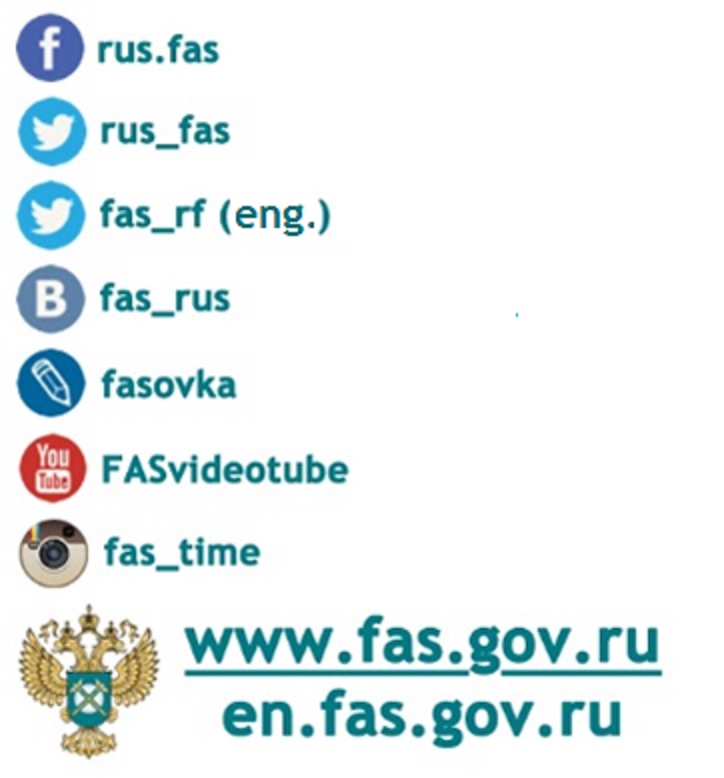 6